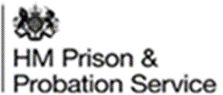 Developing Effective Practice for Families and Significant Others
Askham Grange Tuesday 5th March 2019
Richard Booty – HMPPS Family and Significant Others Lead
Commitment
The 2018/9 Prisons Directorate Business Plan commits as follows:
“A family and significant other performance measure will be prepared in readiness for April 2019.”

Lord Farmer report discussed a family measure
2
Measure - Background
Phil Copple December 2017 letter

Strategies to be in place by April 2018
Locally published, easy to read, developmental, and covering the Lord Farmer “family offer”
Operating guidance attached
Strategies now being published on NICCO website
Strategies key element of measure
3
The Measure
The 2018/19 Prisons Directorate Business Plan commits to a Family measure.  A shadow measure is being introduced in April 2019/20

Delivery on family work was one a key “red line” requirement when setting up the PGD and LTHSE structures

The measure is a self-assessment process informed in consultation with operational colleagues, PPAS, and OSAG
4
The Measure cont.,
The self-assessment may be added to in future; for example, a collation of OSAG baselines around family

The self-assessment will only need to be formally completed once: between the 6 month and 9 month point, but need to prepare from now

The self-assessment score and results will need to be validated by Directorate/PGD/LTHSE offices. Families Group will also perform random reviews for individual establishments

SPOCS have been identified and briefings will begin from late March 2019
5
The Measure – 8 questions
Does the establishment deliver effective family practice?
Does the establishment record the number of prisoners that do and do not receive visits?
Does the establishment consult on Family & Significant other work and record outcomes?
Does the establishments Offender Management strategy ensure that keyworkers are aware of the importance of the families’ agenda?
How do HMIP recommendations and MQPL results and other reports support the Families & Significant others strategy?
How does the establishment link effective contract management with the Families & Significant others strategy?
How does the establishment link preparation for release with the Families & Significant Others strategy?
How does the establishment link Public Protection with the Families & Significant Others strategy?
6
The Measure – an example
1.1 Can the establishment evidence a Families & Significant Others strategy?

The Local Family Strategy is accessible and published for visitors, prisoners and staff
The Strategy is easy to read, avoiding any complex language and acronyms
The strategy identifies its development aims
The strategy seeks to report back on progress of those objectives at least annually
The strategy has been made available on the National Information Centre on Children of Offenders (NICCO)/HMPPS website https://www.nicco.org.uk/
7
Family Contacts Team
Operational:
Family Lead: Richard Booty – Richard.booty@noms.gsi.gov.uk
Family Advisor: Angela Christopher – Angela.Christopher1@justice.gov.uk or Angela.christopher@noms.gsi.gov.uk
Family Support Services: Tim Lloyd – Tim.Lloyd@noms.gsi.gov.uk
Family Communications: Stuart Harrington – 
Stuart.Harrington@hmps.gsi.gov.uk or stuart.Harrington@Barnardos.org.uk

Policy:  Graham Mackenzie – Graham.mackenzie@justice.gov.uk

Information:  https://www.nicco.org.uk/     https://intranet.noms.gsi.gov.uk/groups/families
8